Class 4CUSTOMER EQUITYandBRAND EQUITY
Agenda for Today & Next Few Classes
Today
Customer Equity & Brand Equity
Markstrat Decision 4
Wednesday
Marketing Strategy Planning Process & ROM
Markstrat Decision 5
Next week
BSC2 – Starbucks enters India.
Slide 2
BSC2 Case Preview
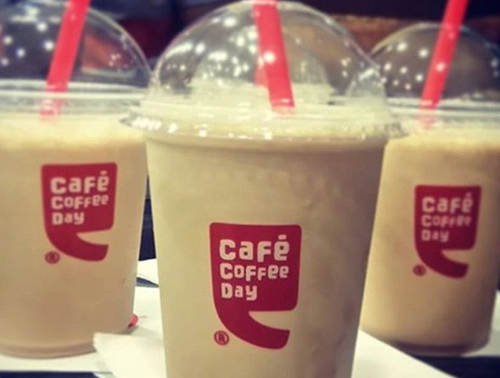 3
Marketing Strategy Framework
Key Questions
Data research & analysis (3Cs)
Who to serve?
Customers
Company
Competitors
Segmentation, targeting, and positioning (STP)
Segment
Target
Position
What to provide?
Product
(Offering)
Place
(Distribution)
Promotion
Marketing mix (4Ps) is positioning in action
How to reach 
& engage?
Pricing
Sales and Profits
Customer management decisions (AERC)
Acquisition
Expansion
Retention
How to grow & 
build SCA?
Contagion
Slide 4
Marketing “Strategy” ???s
Who to serve? 
What to provide (real and perceived)? 
How to win/beat competition (sustainable competitive advantage)?
How to manage customer interactions (acquisition, expansion, retention)?
Positioning:
	POP point of parity & 
	POD points of difference
Slide 5
Henderson 2016©
[Speaker Notes: DISCUSSION QUESTIONS: Make a grid elements/questions on left- who and  process across top in 2 columns

Who to sell to?	Marketing: Segmentation and targeting customers
What to sell? 	Marketing and engineering:   Product & services (benefits/experience/status)
How to win? 	Marketing/Eng/Mgt: Positioning versus competition, SCA, 4Ps
How to manage customer interactions: Marketing: AER processes, CLV

Corporate vs marketing: finance, cash flow, taxes, reporting, allocation among SBUs, vision and mission, boundaries, financial dimensions (cash, taxes, reporting)
Draw circle and show portions

Thus, can’t leave marketing strategy to just the marketers]
Learn To Address 4 Fundamental Problems…
Customers are different (heterogeneity)


Customer change (dynamics)


Competitors react (pressure & disruption)


4.    Resources are limited (opportunity costs… find your lead domino)
Slide 6
Henderson 2016©
Agenda for Today & Next Few Classes
Today
Customer Equity & Brand Equity
Markstrat Decision 4
Wednesday
Marketing Strategy Planning Process & ROM
Markstrat Decision 5
Next week
BSC2 – Starbucks enters India.
Slide 7
Henderson 2016©
Today’s Key Topics
What is Customer Equity?
What is the concept?
Decomposing into three components
What is Brand Equity?
Understanding the 4 pillars
Stages of investment
Marketing mix and brand equity
Slide 8
Henderson 2016©
Great companies
My favorite company is:  

This is my favorite company 
because:

How much should the value of this company decline if you get hit by lightening?
Slide 9
Henderson 2016©
What is Customer Equity?
What is equity?

“In accounting and finance, equity is the residual value or interest of investors in assets”

Assets – Liabilities = Equity
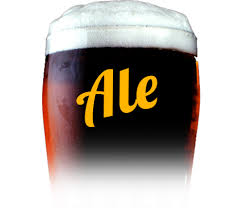 Slide 10
Henderson 2016©
Why use accounting terminology?
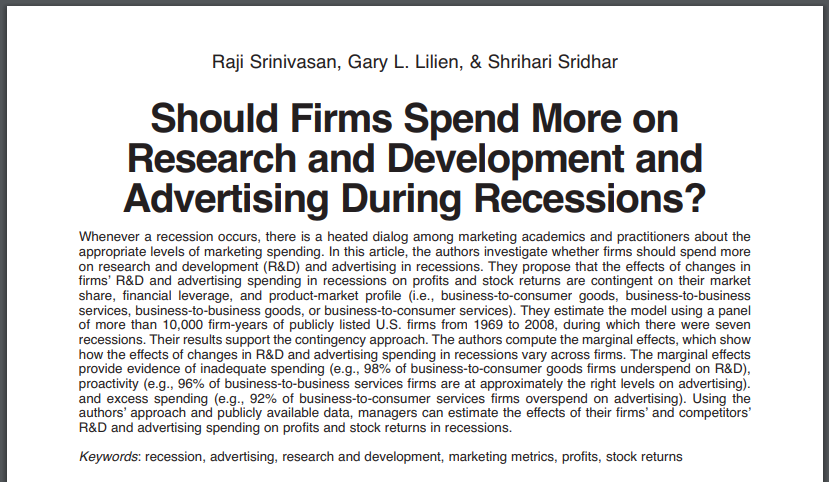 11
Henderson 2016©
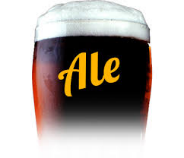 Customer Equity as Market Power
The added value above and beyond the core offering
Overlaps when service is core to brand
Equity Stack
Incremental value (price premium) due to dealing with the “people” (e.g., branded beer served by your favorite bartender)
Service 
Relationship
Brand
Overall value to customer
Incremental value (price premium) due to brand (e.g., branded beer)
Utility
Baseline offering satisfaction (e.g., blind beer taste test)
Slide 12
Henderson 2016©
Brands = Symbolic Meaning
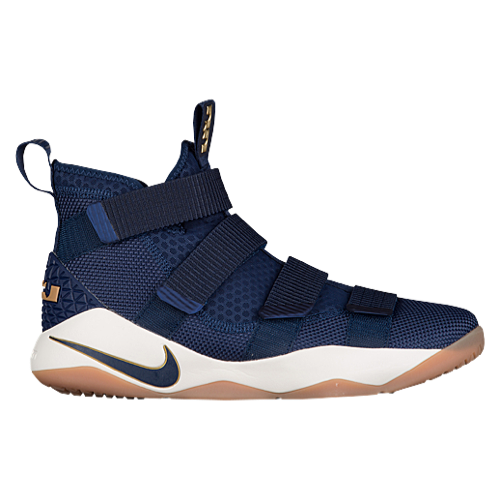 We buy products 
not for what they do 
but for what they mean
13
Henderson 2016©
How much is a brand worth?
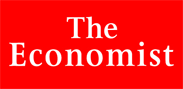 “Arguments rage about how much brands are worth” 
–Economist 2014
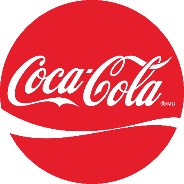 Coca Cola’s brands are valued at $79.2 billion, but trademarks on balance sheet are only valued at $6.7 billion
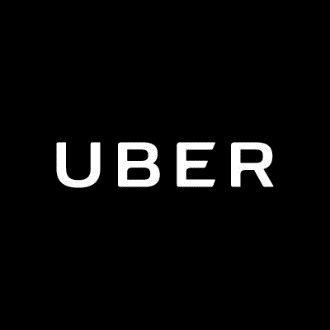 UBER is valued at $70 billion, Owns almost no cars, few tangible assets
Slide 14
Henderson 2016©
How much would you pay?
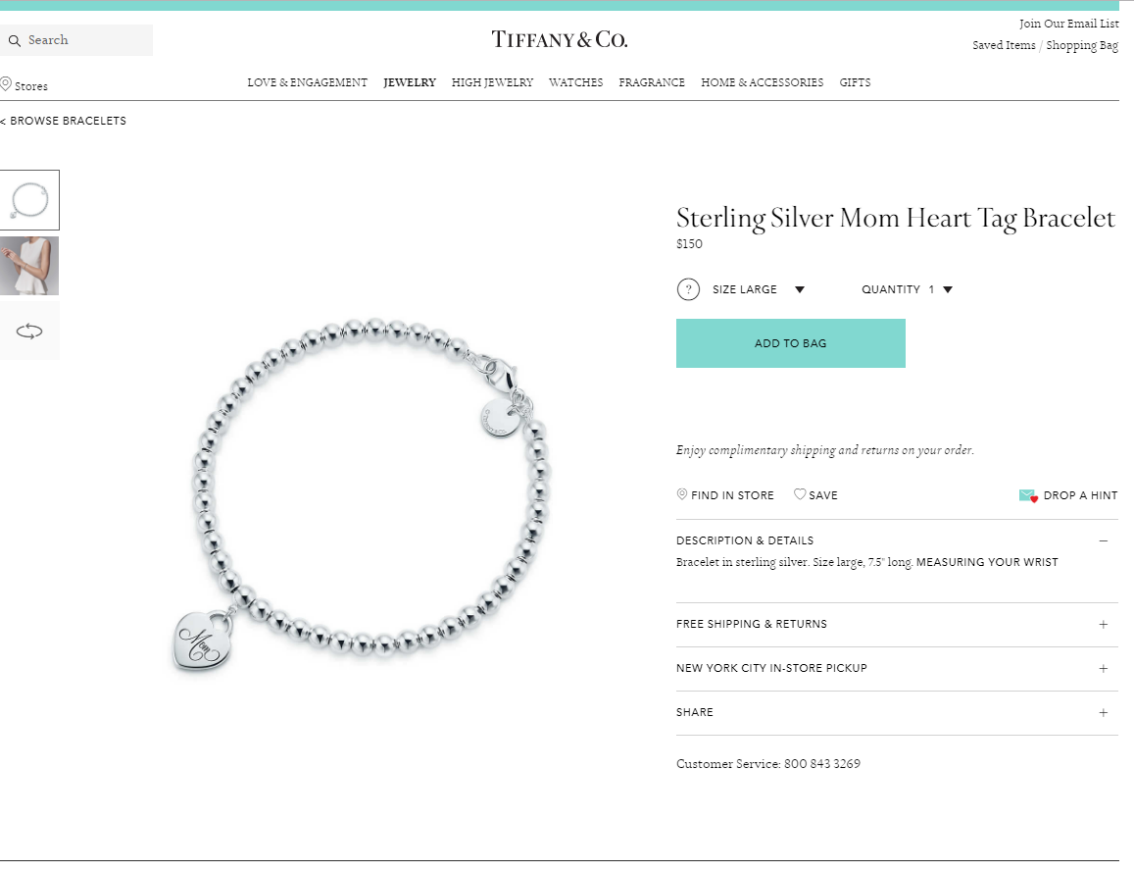 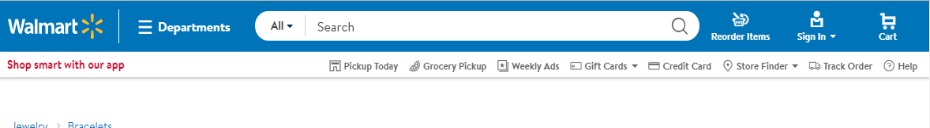 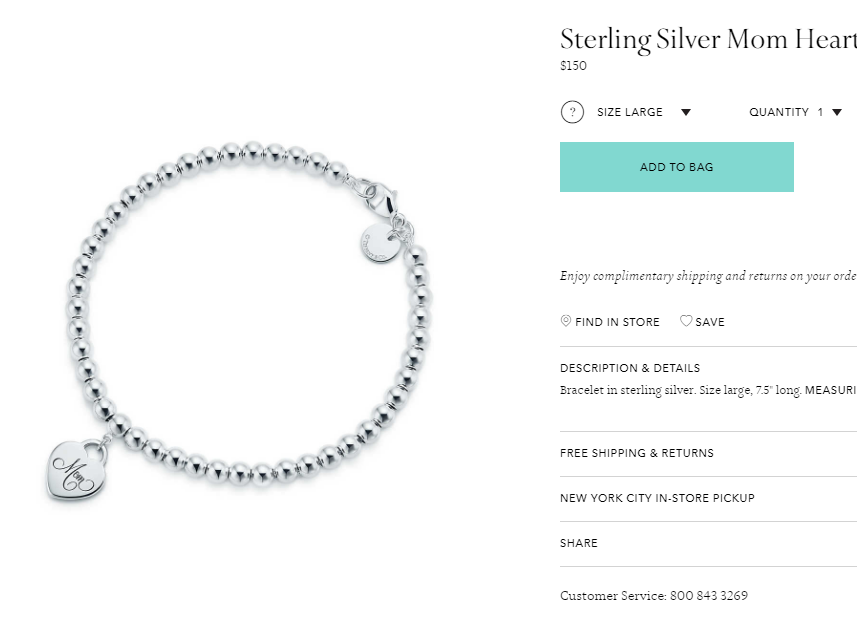 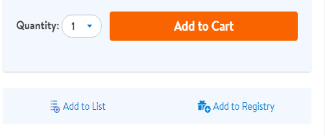 15
Henderson 2016©
How much would you pay?
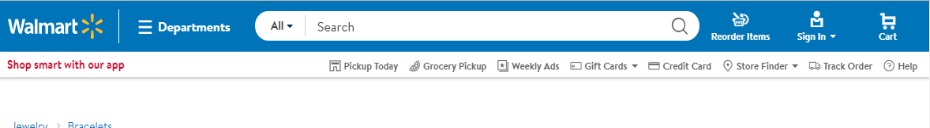 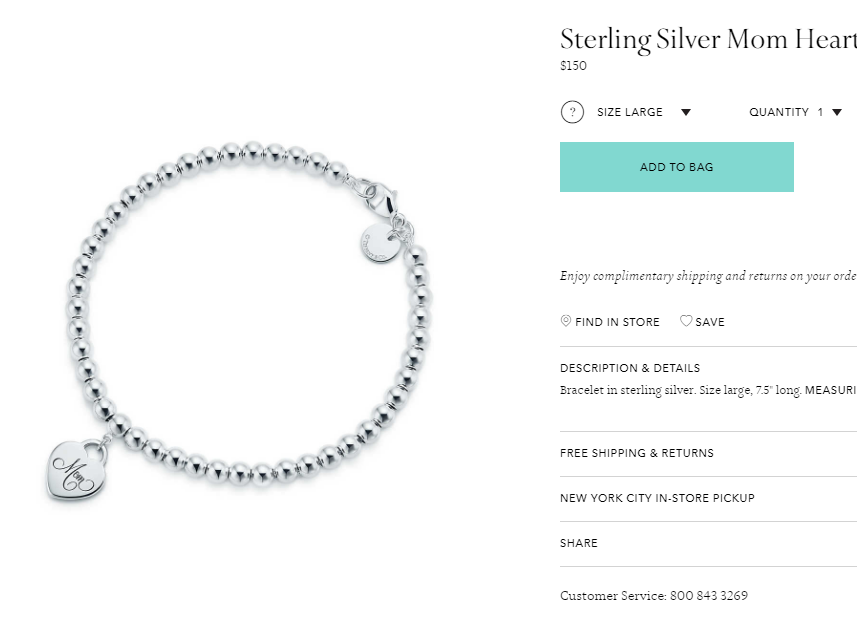 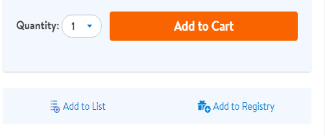 16
Henderson 2016©
This is your brain on branding
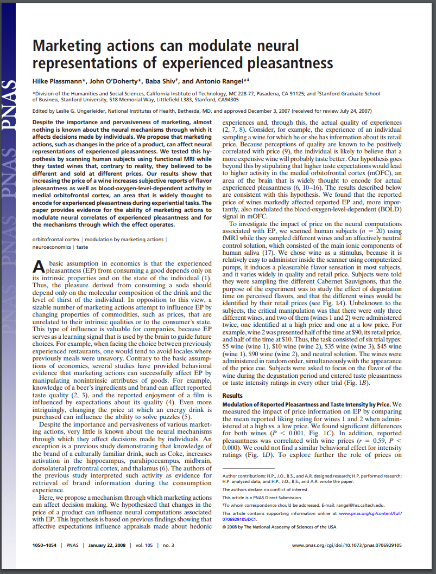 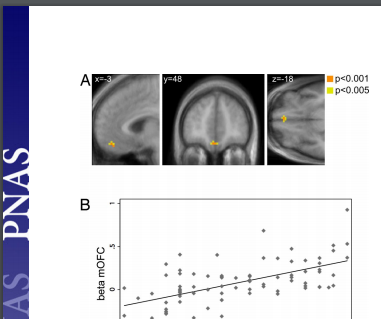 17
Henderson 2016©
Customer Equity = Market Power
What advantages does Starbucks enjoy because of it’s built up customer equity?
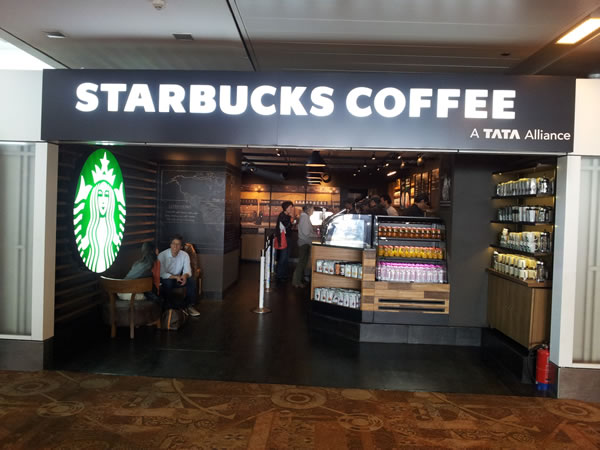 Slide 18
Henderson 2016©
Maximize customer equity!
Measure customer equity & manage to enhance!

When facing trade-offs, prioritize:
Customers 
Brands 
Products
Example: product cannibalization
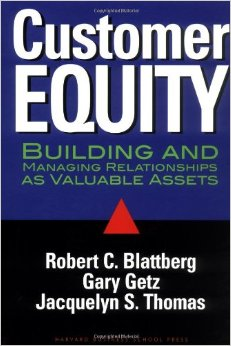 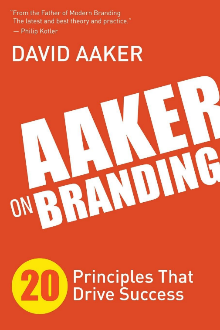 19
Henderson 2016©
Marketing strategy – STP ?
https://youtu.be/6UblzmyXc_Y
$399 at 6:35
20
Henderson 2016©
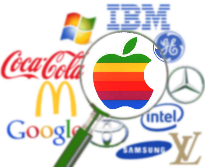 BE Valuation Methods
Price Premium: compares branded vs. unbranded products to determine increases (or decreases) in customer willingness to pay
Income Split: estimates the present value of firm’s income attributable to brand; but uses reported earnings, which can be manipulated
Royalty Relief: based on hypothetical cost of licensing the brand or revenue share from selling through another company’s salesforce (e.g., IBM & Box). Estimated from similar arrangements.
21
Henderson 2016©
2 Models of Brand Equity
4 stages (cognitive development): 
Identity
Meaning
Response
Relationship
4 pillars (component benchmarking)
Knowledge
Relevance
Esteem
Differentiation
22
Henderson 2016©
4 Stages to Building Brand Equity
Stage of Brand
Development
Branding Objective
at Each Stage
4. Relationships
what about you and me?
intense, active loyalty
3. Response
what do I feel/think?
positive, accessible reactions
2. Meaning
what are you?
points of parity
and difference
1. Identity
who are you?
deep, broad
brand awareness
Slide 23
Henderson 2016©
[Speaker Notes: Brand identity: captures awareness, easy of recall
Brand meaning
Performance: meets functional needs
Imagery: psych and social needs
Brand response
Judgments: quality, credibility, superiority
Feelings: emotional response (e.g., fun, safety)
Brand relationships (resonance): loyalty, attachment, community]
4 Pillars of Brand Equity
Knowledge: The extent to which customers are familiar with the brand

Relevance: The extent to which customers find the brand to be relevant to their unique needs

Esteem: The regard customers have for the brand’s quality, leadership, and reliability

Differentiation: The extent to which the brand is seen as distinct
24
Henderson 2016©
Brand Asset Value Scale
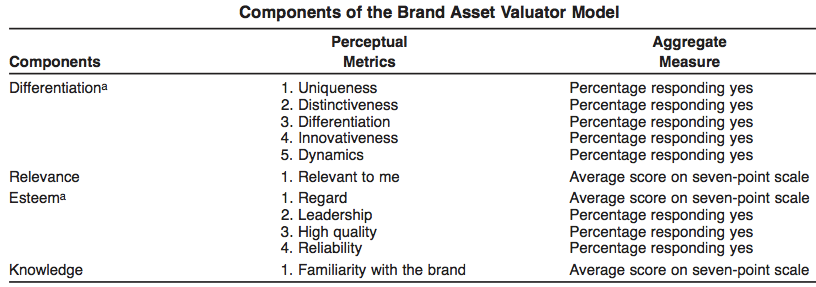 Stahl, Heitmann, Lehmann, and Neslin 2012
Slide 25
Henderson 2016©
Marketing Mix for Building Brand Equity
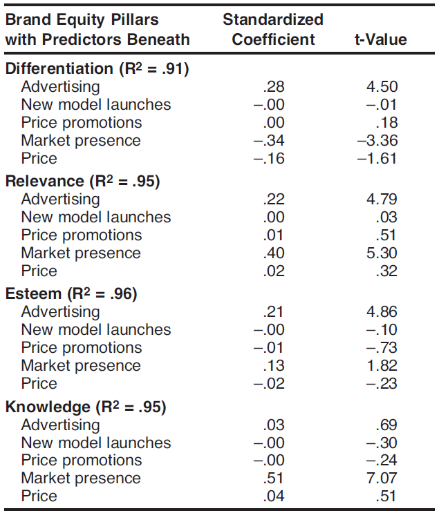 Note:

Price promotions never build brand equity

Advertising best for differentiation & esteem

Large market presence homogenizes brands
Data: 39 major US auto brands over 10 years
Stahl, Heitmann, Lehmann, and Neslin 2012
Slide 26
Henderson 2016©